Name that moon phase
RIGHT
Which side of the moon appears when the moon is WAXING??
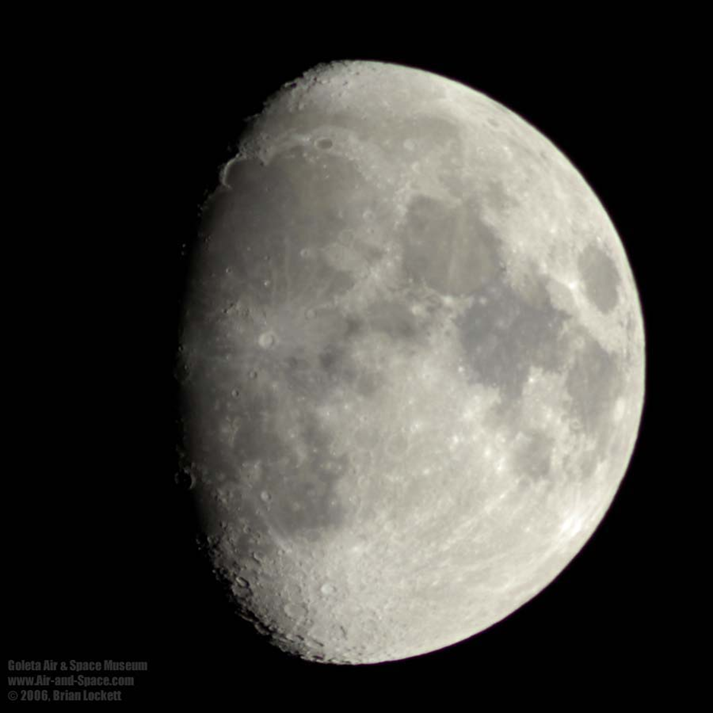 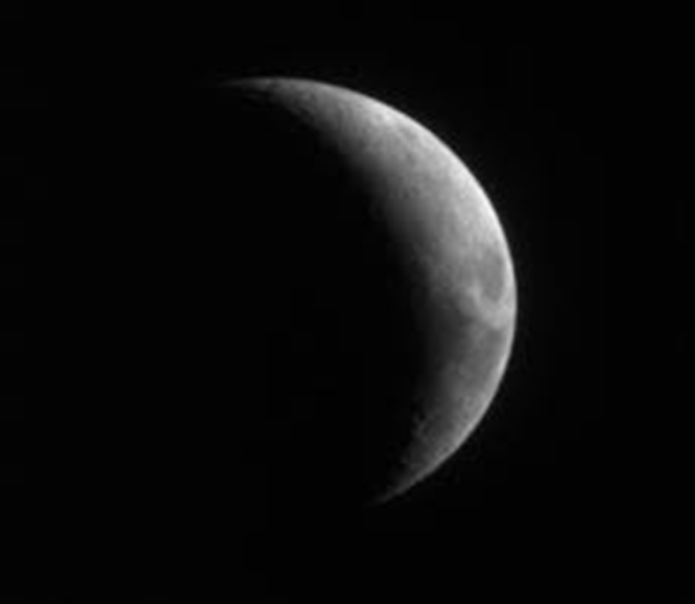 LEFT
Which side of the moon appears when it is WANING?
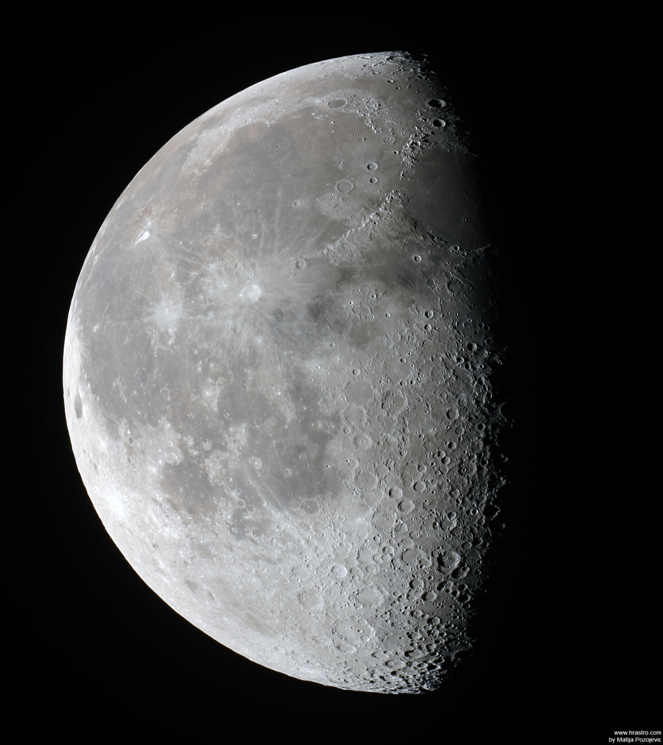 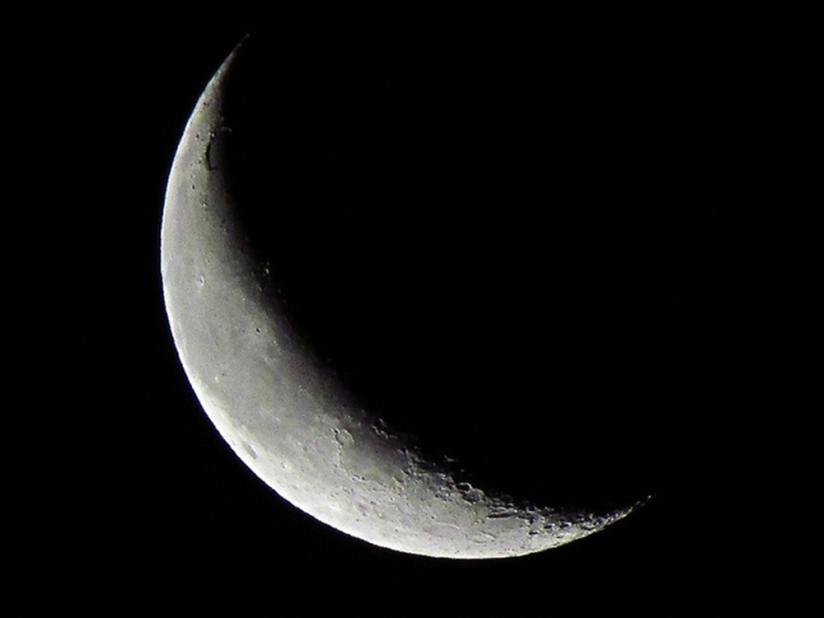 STUDY
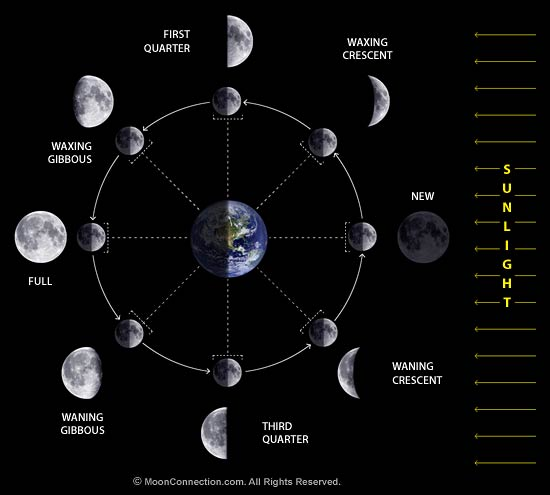 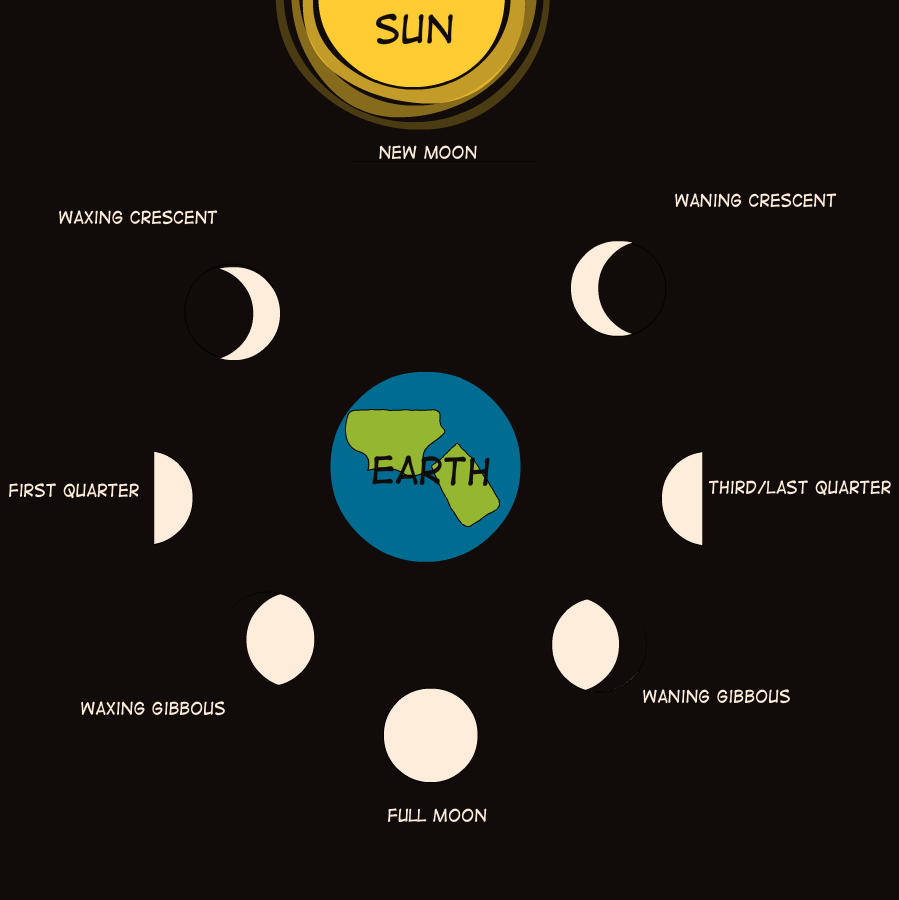 Waning Gibbous
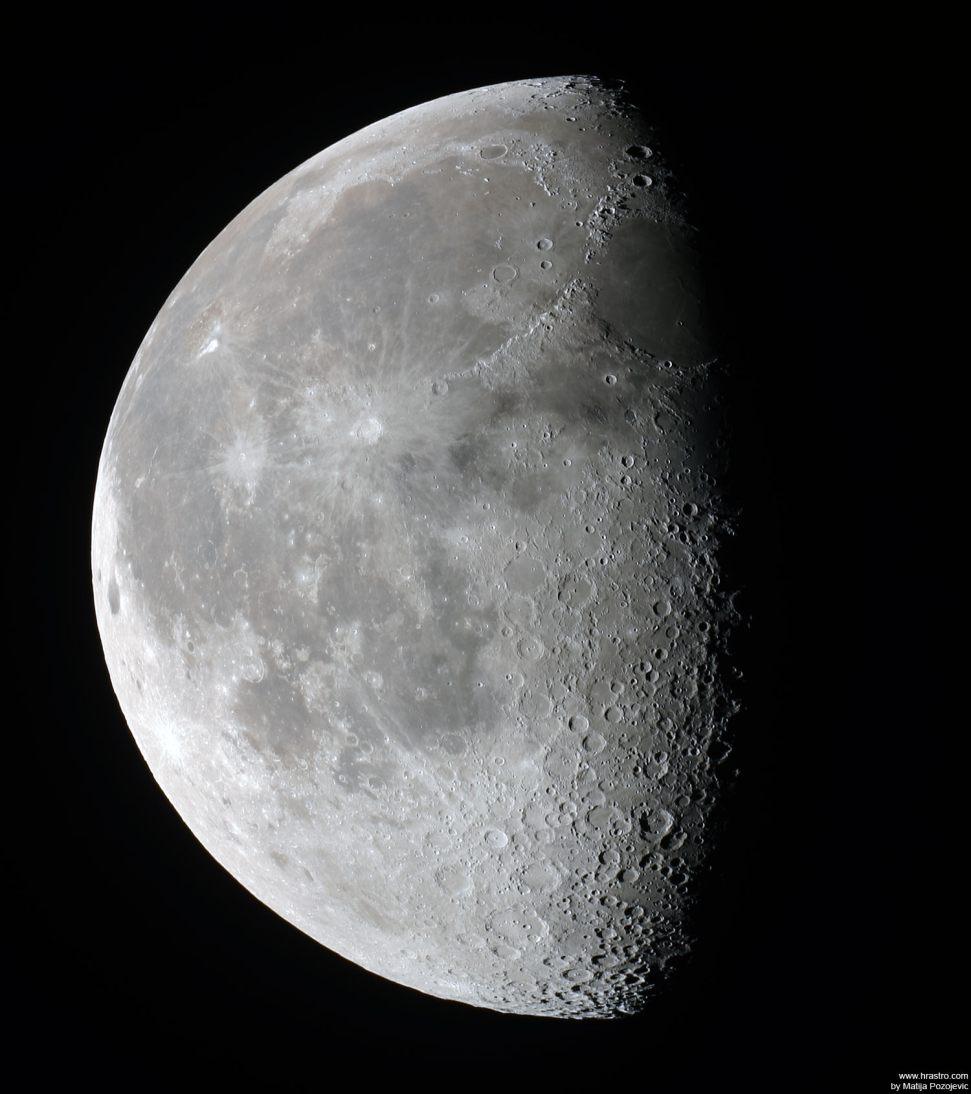 Waxing Crescent
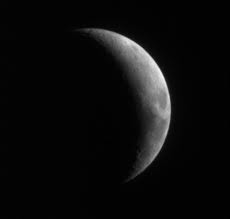 New Moon
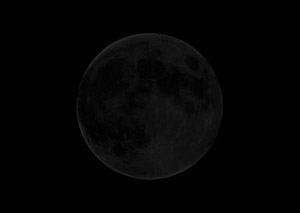 Waxing Gibbous
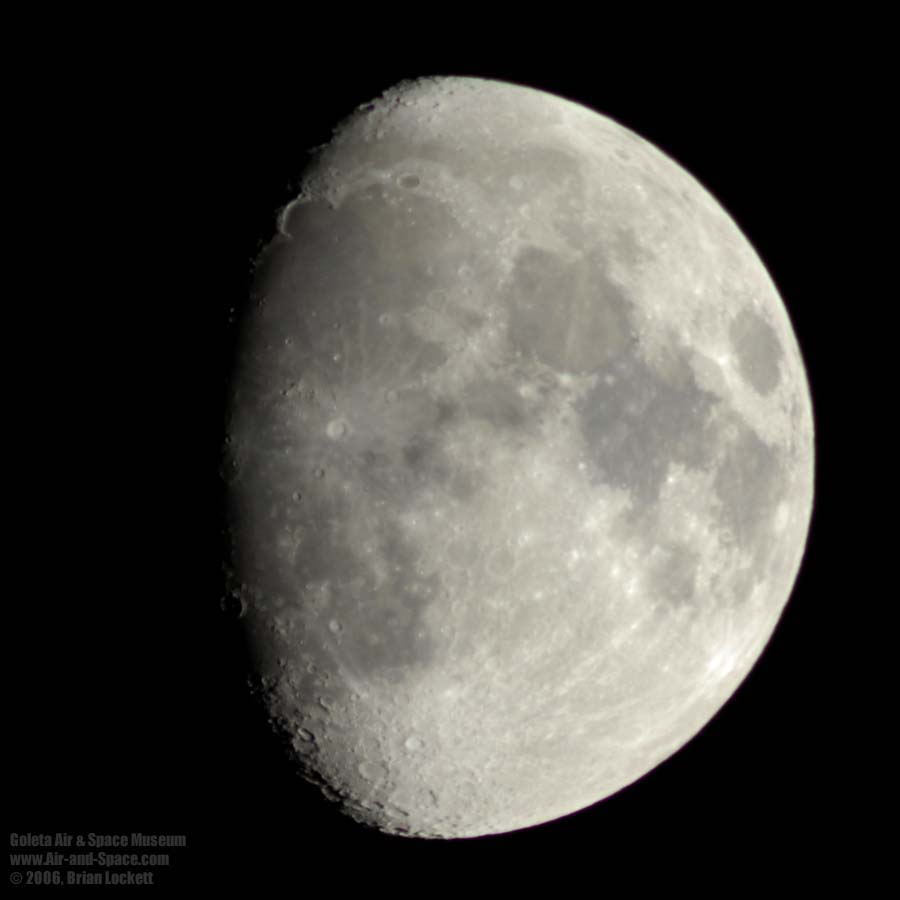 Waning Crescent
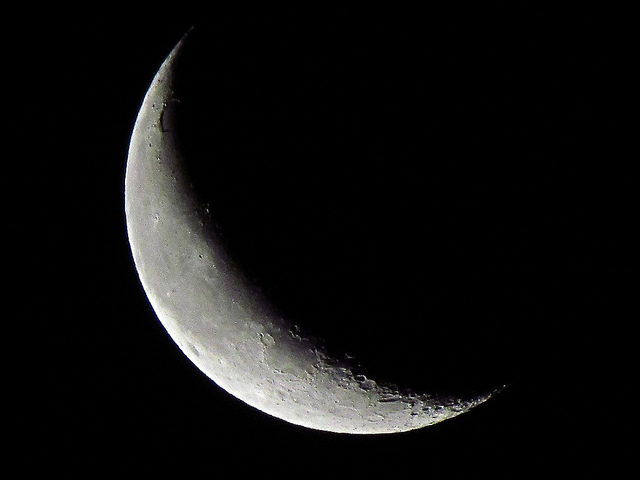 1st Quarter Moon-Half Moon
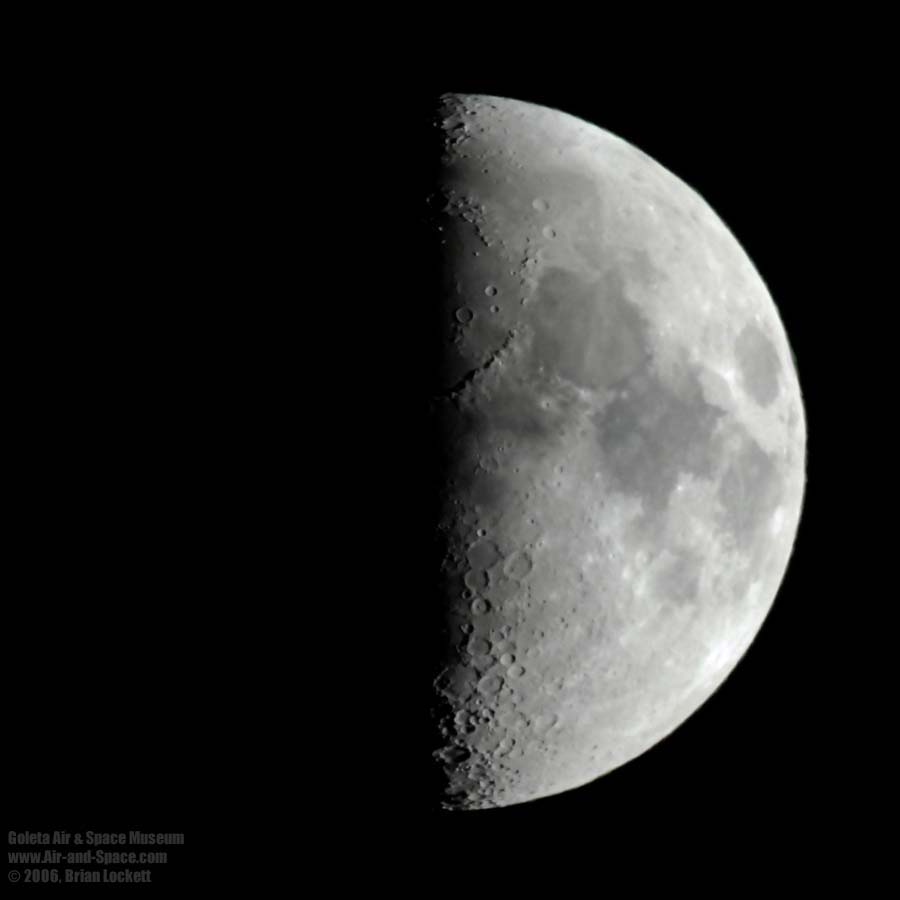 Full Moon
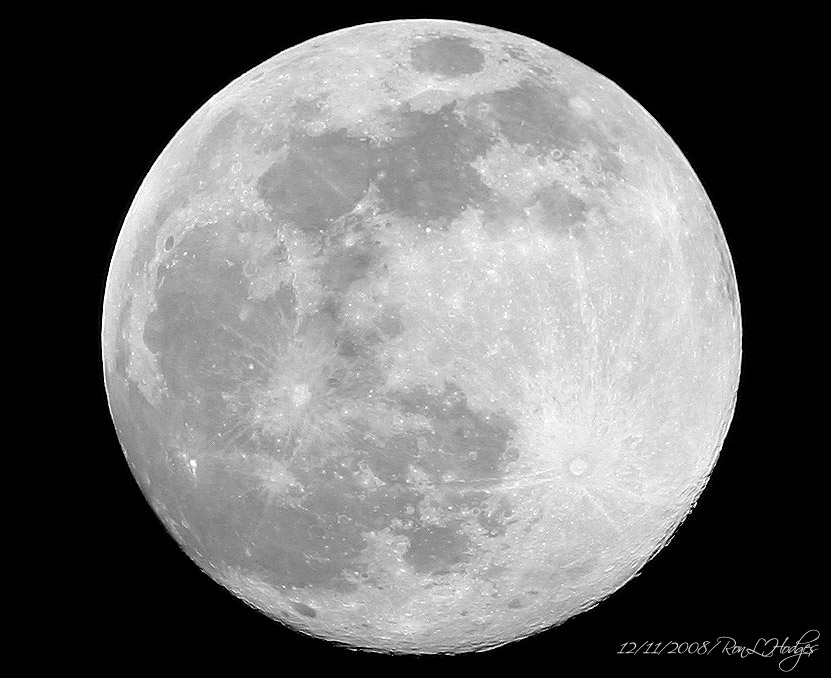 3rd Quarter Moon-Half Moon
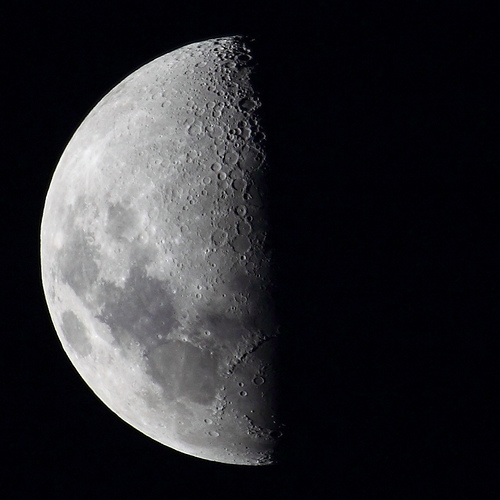 RIGHT
Which side of the moon appears when the moon is WAXING??
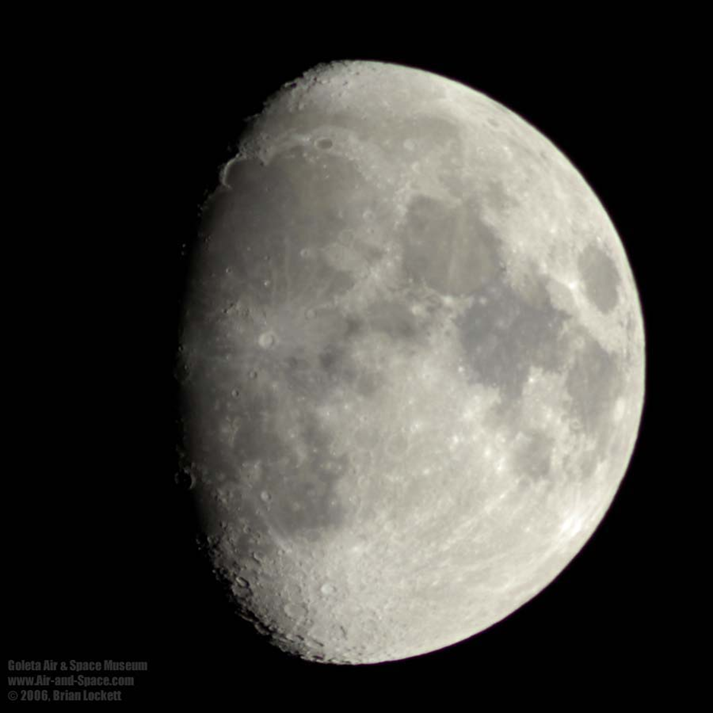 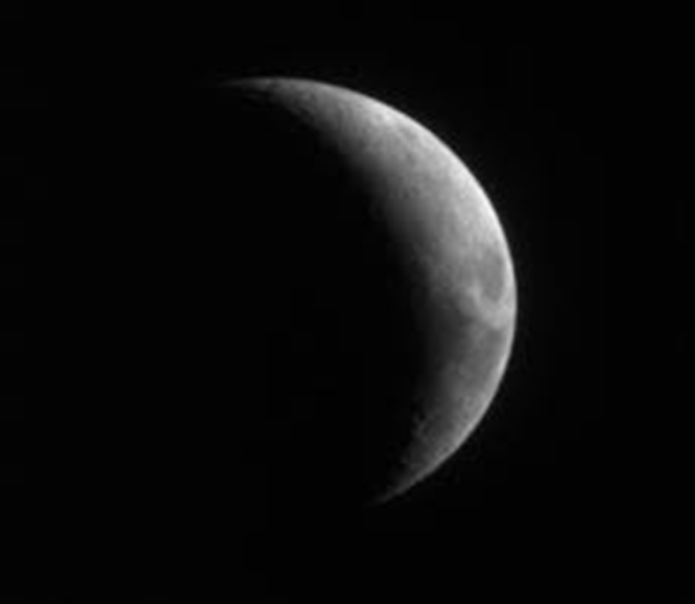 LEFT
Which side of the moon appears when it is WANING?
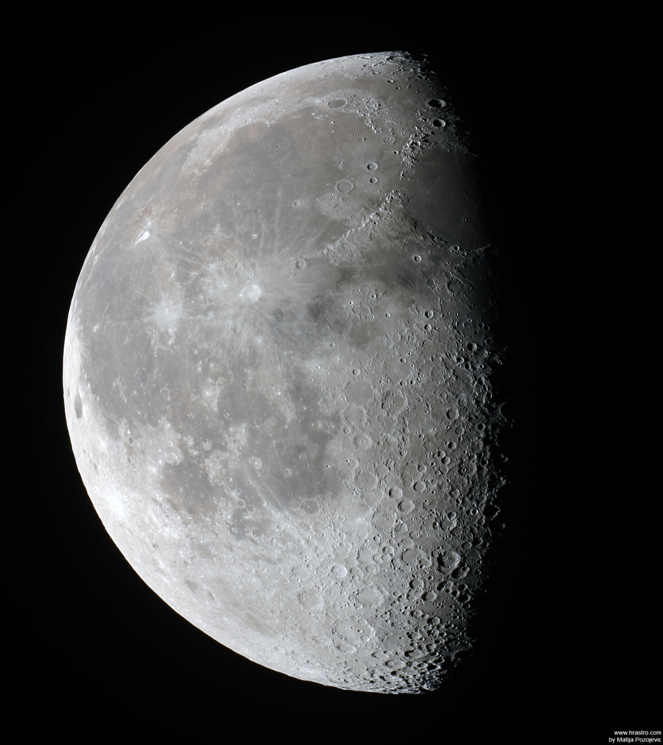 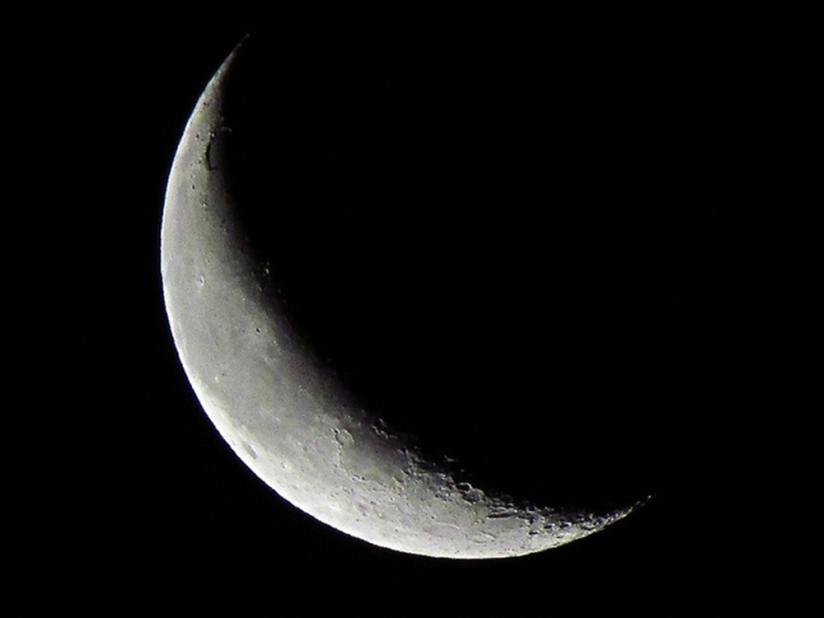 Put them in order
Waning Gibbous
Waxing Crescent
New Moon
Waxing Gibbous
Waning Crescent
1st Qtr Moon
Full Moon
3rd Qtr Moon
Answer
New Moon
Waxing Crescent
Waxing Gibbous
1st Quarter Moon - Half 
Full Moon
Waning Gibbous
3rd Quarter Moon - Half
Waning Crescent
You draw them!